TC With Connection Tracking [and offload too :]
Rony Efraim, Guy Shattah [Mellanox]
Oct 2018
Contents
Connection tracking (conntrack)
OVS CT (connection tracking)
CT in HW concept
Suggested changes in TC, Netfilter and OVS
Fallback and expiration
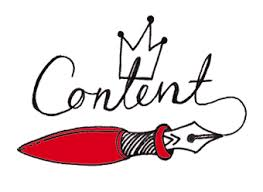 TC + CT - command line + implementation
Rony Efraim, Guy Shattah
Oct 2018
Connection tracking (conntrack)
Tracks connections and stores information about the state of connections.
For each packet 
Finds the connection in DB or creates a new entry.
Validates the packets.
TCP – validates that the packets are within the current TCP window and updates the window according to the ACKs

CT state for every packet can be 
New – The connection is starting (SYN for TCP)
Established – The connection has already been established
Related - The connection is related to an establish connection.
Invalid - packets do not follow the expected behavior of a connection
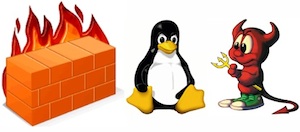 OVS CT (connection tracking)
OVS CT using the same Conntrack of the IpTables.

There is an OVS action to go to the CT

After CT it continues the steering with the CT state:New, established, related ,reply or invalid
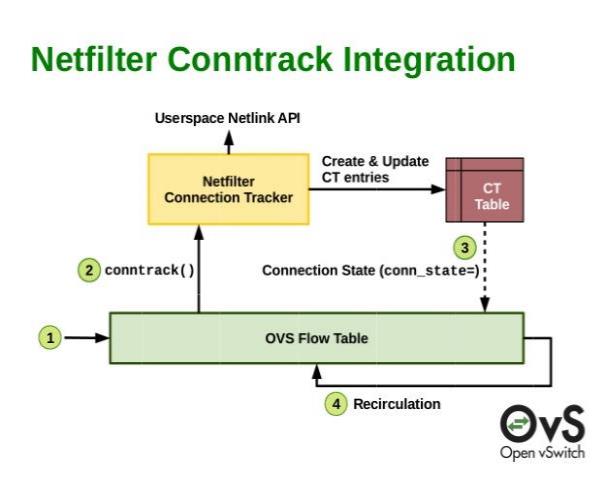 New feature for TC (kernel)
OVS Recirc ID = TC chain ID

New action “ct” will be added in order to forward the packet to nf_ct.

New match “ct_state” will be added to flower classifier, to classify the connection state. 

Presented on Netdev Conference : https://www.netdevconf.org/2.2/session.html?efraim-extendtctoct-talk
New feature for TC (kernel)
New action “ct” will be added in order to call the nf_ct.
The new ct action has the following optional parameters:
Commit
Commit the connection
Zone <number> 
 Zone number in CT to use (u16)
NAT
Set variables:ct_markct_labelct_zone
New feature for TC (kernel)
New match will be added to flower classifier call “ct_state”, to classify using the connection state.
ct_state flags should be either set or clear
Set by using “+” 
Clear by using “-“
All other modifiers will be ignored. 
The flags are:
trk   - Tracked - Been through the connection tracker
inv   - Invalid
new - New connection
est   - Established connection
rpl    - Packet is in reply direction
rel    - Related - ICMP, eg “dst_unreach” response or helper “related” connection
snat, dnat – packet header was modified due to NAT action (source/dest)
OVS CT (connection tracking) Example
Example of OVS-D datapath kernel rules :
[root@dev-r-vrt-234-005 ~]# ovs-dpctl dump-flows
recirc_id(0),in_port(6),ct_state(-trk),eth_type(0x0800),ipv4(frag=no), packets:4, bytes:300, used:2.230s, flags:P., actions:ct,recirc(0x9)

recirc_id(0x9),in_port(5),ct_state(+est+trk),eth_type(0x0800),ipv4(frag=no), packets:4, bytes:300, used:2.230s, flags:P., actions:6
tc filter add dev eth6 protocol ip parent ffff: chain 0 flower ct_state –trk action ct 
   action goto chain 9
 
tc filter add dev eth5 protocol ip parent ffff: chain 9 flower ct_state +trk +est
   action mirred egress redirect dev eth6
Connection Tracking HW offload and more changes
Guy Shattah, Rony Efraim [Mellanox]
Oct 2018
Example for an offloaded flow
Establishment: managed by software.Kernel receives packets from ‘origin’ and ‘reply’ sides with SYN flag.
Offload : Kernel transfers flow to hardware.
Kernel makes a decision to offload a specific flow
Kernel sends a tuple to hardware.
 (hardware maintains a list of offloaded tuples per direction)
Termination: managed by software
Graceful termination: FIN - Remove a flow but keep receiving late (out of order) packets for a short period.
Immediate termination: RST – remove a flow at once. 
Expiration: packets not seen during a predefined  period trigger flow removal.
CT HW offload (short summary)
TC will be using Netfilter to offload TCP connections
Netfilter already has ‘flow offload’ infrastructure for software ‘offload’ of connections.
List of offloaded connections: struct nf_flowtable *flowtable
Each offloaded connection is defined by: struct flow_offload *flow;
The hardware also has to maintain a list of offloaded connections. 
List in hardware is basically the same List of offloaded connections as in SW. 
Work started by: Pablo Neira Ayuso netfilter maintainerFlow offload infrastructure already upstream.
Hardware offloading code is yet to be upstream
We suggest to use ndo_setup_tc from netfilter to offload the connection (i.e. add entry hardware offload list)
Requires additional work.
Missing support:
Statistics
Hardware capabilities
Fallback from hardware to software
Offloading CT_STATE matches
ndo_setup_tc()  - current offload interface Used to send a tc chain+arguments to the hardware.
Same interface used for tc commands containing ct_state
The difference lies in the underlaying driver/hardware implementation:
It is the duty of the driver to convert arguments such as: ct_zone=XX,ct_mark=XX,,ct_label=XX,ct_state=±trk,±new,±est,±dnat,±snat,±inv,±rel,±rpl  properly to the hardware/driver interface.
It is the duty of the driver to make sure that in case of ambiguity (where hardware is not capable of making a decision on a packet path) to send packet to tc for further processing.
Offloading CT ACTION and changes in TC data-path
Making the decision to offload:if CT returns ‘established’ – the connection has to be offloaded.
Offloading is done via ‘flow offload’ infrastructure developed by Pablo
Infrastructure has to be enhanced to support Hardware offload.
Pablo’s infrastructure is the component to do the CT ACTION, by receiving additional data, such as:
Struct _nfct (ct_zone, state, TCP window information, etc…)
Chain ID
Timeouts?
Other?
Suggested NetFilter Changes
Infrastructure has to be enhanced to support Hardware offload(see previous slide)
Hardware Flow offload code will use the same ndo_setup_tc() to offload.
Future Suggestion: rename ndo_setup_tc() to ndo_offload()
Netfilter to maintain two separate lists of offloaded connections:
A list of ‘soft’ offloaded connections. Netfilter is responsible for flow aging and termination
A list of ‘hardware’ offloaded connection. This is a software representation of the psychical list representation in hardware for offloaded connections. The hardware/driver is responsible for flow aging and termination by using event/callbackinto NetFilter.
Netfilter to do flow stats (currently hardware offload is missing from code)
Netfilter to allow MegaFlow eviction (OVS).
Suggested NetFilter Changes
On reaching full hardware capacity
mark flow as ‘failed to offload’ (using either struct nf_conn or struct flow_offload *flow), 
Put it on pending list 
While deleting a flow from the hardware offloaded list
Take one item from pending list
Offload it.
Expiration [software]
Expiration in Connection Tracking
Lazy expiration: old connections are removed when new connections arrive.
Relatively long time: over 5 Days for established TCP connection
About 180 secs for UDP
Expiration in Netfilter flow offload 
Every once in a while scan all existing offloaded flowsand query driver to see if flow has expired
Suggested expiration algorithm
With N offloaded connections - Every K secondssample N/2k of the flows in the systems.
K= 180 secs for udp/icmp
K= 3600 secs for tcp
Suggested NetFilter Changes
With driver/hardware supporting expiration/termination: 
Use callback sinside Netfilter.
Reduces existing timeouts:
Current timeouts in connTrack are too big (5 days for established TCP). we suggest 3600s per TCP and 180 per ICMP/UDP.
Timeouts in flow offload are only require for bi-directional flows
Constants or configurable?  We need interface for configurable
Two separate lists of offloaded connections [as already mentioned]
OVS rule eviction
OVS currently samples counter/s to see if flow/connection is still active.
As new flows are to be handled by TC. We suggest that same countersare used as ‘aggregate counters’. Each counter serves as a sum of  all counters on the same flow per OVS data-path command.
Once OVS sends a netlink message to TC to evict a ruleTC will call NetFilter to remove all ‘offloaded flows’ which belong to the same chain.
Fallback to Software
Use case: Packet was partially processed in hardware:
A packet was decapsulated and then there was a miss in one of the flow-tables.
Packet header rewrite and then packet falls back to software?
Any other manipulation on the packet that hasn’t been complete.
Resolution: 
Continue processing the packet in software at the same step.
Storage suggested for information passed (driver->tc, tc->ovs) is skb->cb
Responsibilities:
Driver/hardware: 
Restore all meta-data into the packet
Report where was the last stop 
TC
Continue processing at the same chain, sometimes in the middle of the chain (example: a single chain with decap/nat and ConnTrack)
Should be capable of fallback to OVS
OVS
Same as TC responsibilities
Note that OVS does not carry a copy of the original/unmodified packet
Suggested OVS Changes
OVS-daemon to send datapath messages with connTrack to TC 
Fallback:
Process packet in a middle of existing flow using metadata on packet to aid.
Capabilities [do be discussed at end of presentation]
Hardware Capabilities
Packet checksum [by layers?]
TCP-Window validation
Both items are used for –inv/+inv
Flow statistics
What about hardware without flow counter/s?
Timeout by hardware/driver
Others?